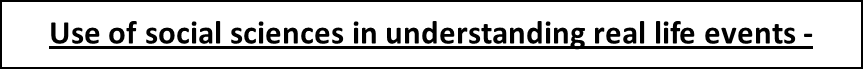 Learning Goal: I can describe and apply to real-life contexts the theories that are central to aps – i.e. theory application
THEORY APPLICATION:
What causes people to act the way that they do in certain situations?
How do we find explanations to understand these human behaviours
Consider the following case studies…
McDonald’s Strip Case
Video:
http://www.youtube.com/watch?v=8mpAbig8ttY 

Article: A Hoax Most Cruel
http://www.courier-journal.com/article/20051009/NEWS01/510090392/A-hoax-most-cruel-Caller-coaxed-McDonald-s-managers-into-strip-searching-worker 
http://www.youtube.com/movie?v=APoopgk-Pzw&feature=mv_sr
How Real is Reality TV ???
http://video.today.msnbc.msn.com/today/47841215#47841215 

Article: Reality on MTV: Gender Portrayals on MTV Reality Programming
http://www.parentstv.org/PTC/publications/reports/MTV-RealityStudy/MTVRealityStudy_Dec11.pdf
Crime and Social Order/Disorder
Video: http://www.youtube.com/watch?v=k9l7v1zvyOk 

Article/Case Study – Managing Crime Rates in Poor Communities
http://www.dcvb-nc.com/cr/Broken_Windows-%20Lowell02-08-09.pdf 

Journal Article: Neighborhoods and Violent Crime: A Multilevel Study of Collective Efficacy Robert J. Sampson, Stephen W. Raudenbush, Felton Earls
SCIENCE,  VOL. 277, 15 AUGUST 1997, www.sciencemag.org
http://coglab.wjh.harvard.edu/soc/faculty/sampson/articles/1997_Science.pdf
Let’s consider 3 social science experiments and theories that can help us understand these case studies in greater depth…
The Stanley Milgram Experiment
Obedience and Individual Responsibility
How does someone have power and control over others in a situation?

Factors of obedience: 
Instructor forces the experiment to continue = higher authority/status/education - Entrapment
The person thinks that the experimenter is responsible for the outcome = actions are not part of their free will/scapegoating - Authority
The experiment is taking place at an academic institution = credible Objectivity
The ‘teacher’ is being paid and promised they would complete the experiment = obligation/entrapment
Others??? i.e. gradual commitment, fear, money, weapons, situation…
What decreased Obedience?
Reduced Prestige

Soften Personality and Reduce Legitimacy of Authority Figure

Increase/Decrease Distance
Perspective
From the ‘teacher’ - 

From the ‘learner’ - 

From the ‘experimenter’ -  

From society as a whole -
Moral Judgment
Are people more willing to hurt others in an effort to obey as opposed to be hurt or fear for their own lives? 

Was this experiment ethical?
Explain points that were not ethical? Why?

Do the results of the experiment and what it teaches us about human behaviour outweigh the ethical issues it presents? Defend you answer.
Zimbardo – Broken Windows
Social Order and Disorder 
Social Values
Videos
http://www.youtube.com/watch?v=oAsBbTwpqvE 

http://www.youtube.com/watch?v=Rd10WumIAKA
Major Principles of why 'broken windows invite vandalism/crime‘

1:  The care and attention we give demonstrates the value we place on things
2:   Most people (attempt to) respond to the value they perceive others place on matters & things


When did this take place in Zimbardo’s Experiment?
Ashe – Conformity
Group Behaviour
Norms
Individual’s Choice to Conform
Significance
Designed to test how peer pressure to conform would influence the judgment and individuality of a test subject.

The behaviour is the choice of the individual – no one was making the person obey in this case.

The results would be altered if the individuals in the experiment was done by writing down the answers instead of saying them out loud.
Conformity:
Normative Social Influence (public conformity)
Want to “fit in”; don’t want to be deviant
Example?
Informational Social Influence (private conformity)
Ambiguous (unclear) situation, we look to others
Example?
Factors Increasing Conformity
Size of the Group

Difficulty of the Task

Status of the Majority of the Group
Factors Decreasing Conformity
Lack of Group Unanimity/Agreement

Answer in Private
Your Task…
After discussing the 3 case studies and the 3 social experiments/theories, you are required to…
Decide which theory is best suited to explain one of the three cases in your package
To Fill in the handout provided:
Summarize the THEORY from each of the social experiments – use the package provided
 Explain how the case study can be explained using a theory – use specific details from the case
Fill in the Student Handout -